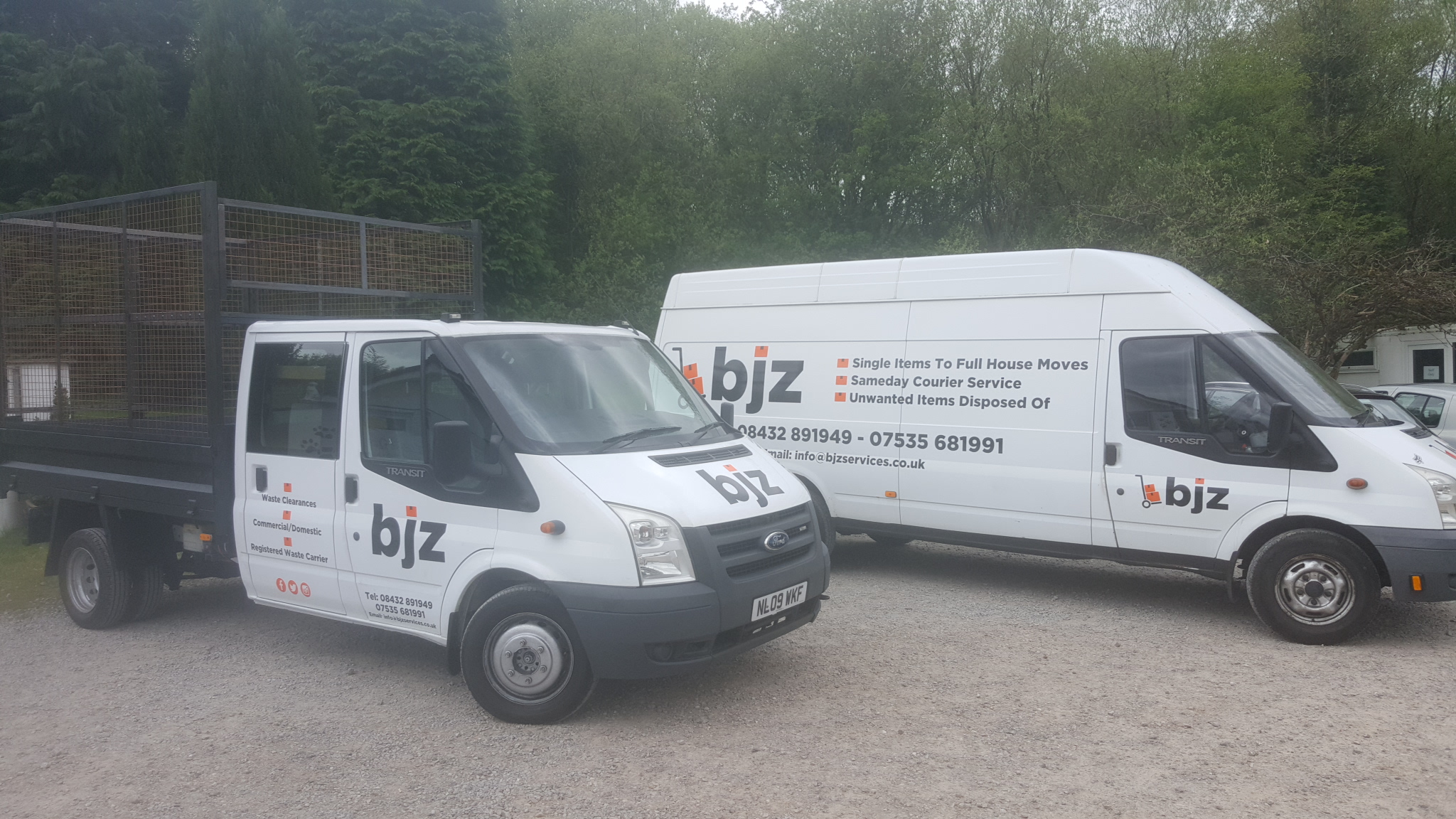 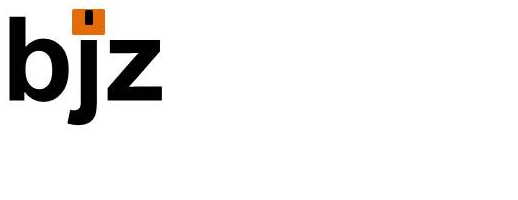 Removals & Clearances